Enabling LLMs To Reason Beyond THEIR TRAINING DATA
Kaustubh Vaghmare
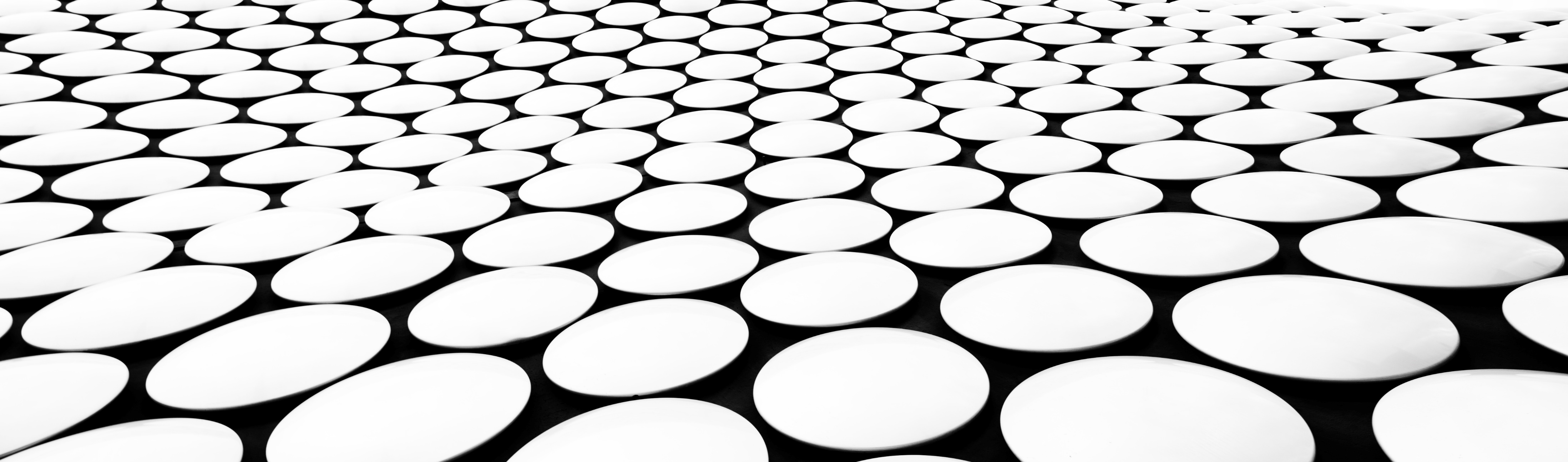 About Me
PhD. In Astrophysics from IUCAA
Photometry and Spectroscopy of S0 Galaxies and Pseudobulges
Virtual Observatory
Project Lead and Data Scientist @ IUCAA
Astronomical databases, data services
Data management and Virtual Observatory
Applying AI / ML  to Astronomy
Now, a Senior Architect @ ML Competency @ Persistent Systems
Applying AI to business problems (cybersecurity, B2B, Healthcare, Pharma, and BFSI)
Specialist in Machine Learning Operations (MLOps)
Generative AI Solutions Architect
Kaustubh Vaghmare
Follow Me:
vkaustubh.github.io
The FlightPlan
Rapid recap of LLMs
What they can and cannot do?
Retrieval Augmented Generation (RAG)
Concepts
RAG Workflow and Pipeline
Applications
Challenges
Measuring Performance of RAG Pipelines
Future / Recent Present (if time permits, it mostly won’t)
Multi-Modal
Agentic
Quick Review of LLMs
Laying the Foundation
How do you get computers to understand and generate natural language?
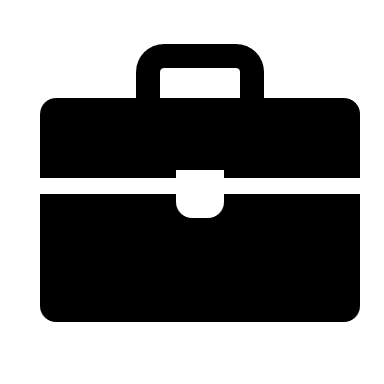 Sparse high dimensional vector representations.
Apples and fruits have no relationship.
Well, a sentence is not simply a bag of words.
Bag of Words
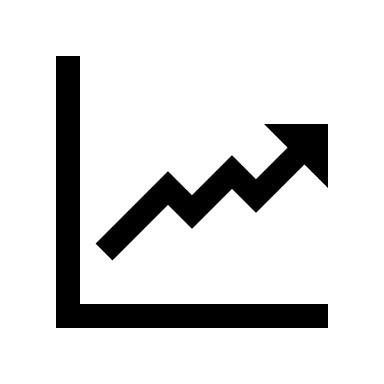 Low dimensional vector representations where apples and fruits relate.
Still doesn’t honour the sequential nature of natural language.
Embeddings
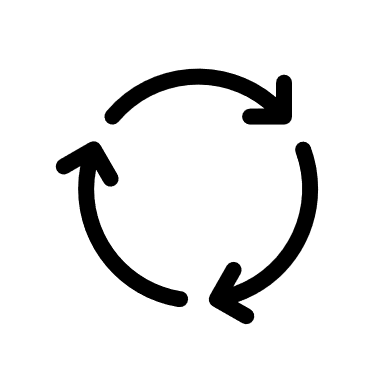 Address sequential processing but…
Suffer in capturing long range dependencies
Cannot be parallelized.
(Self, Multi-headed)
Attention
Recurrent Neural Networks
Transformer Architecture
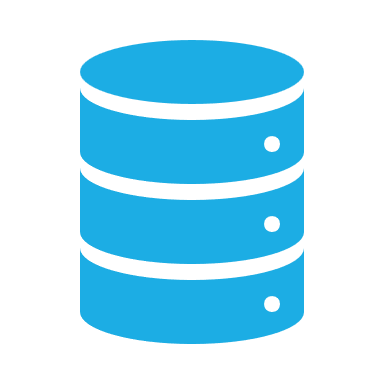 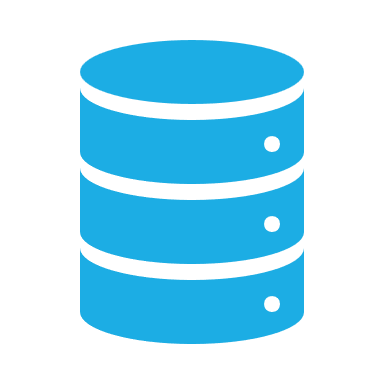 Generative Pre-trained Transformer (GPT)
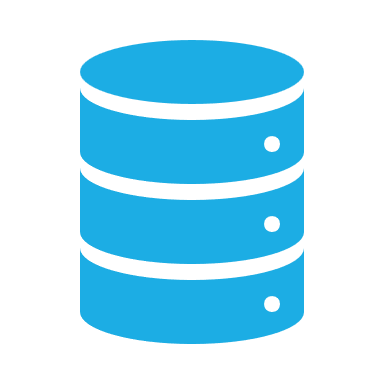 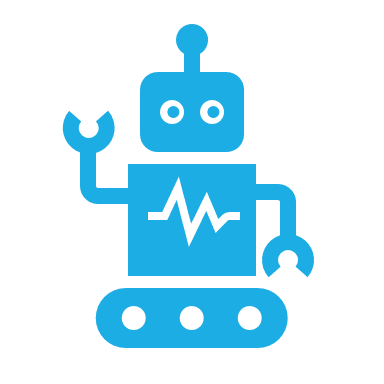 Huge Text Data
(CommonCrawl, The Pile, and more)
Foundation Model
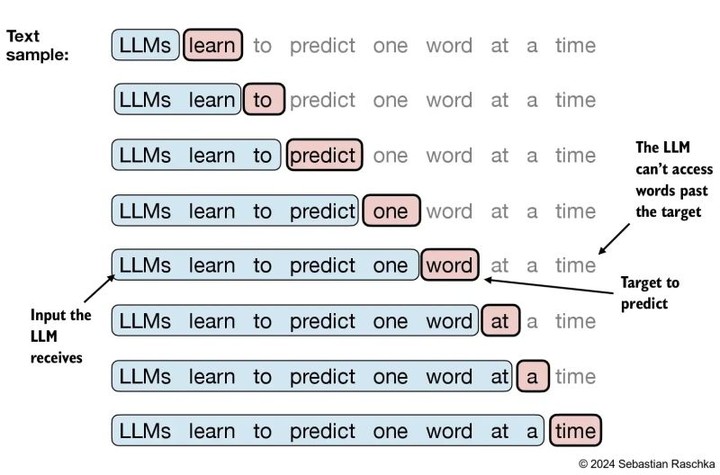 Fine Tuning
What is the capital of France?
What is the capital of France?
What is the capital of India?
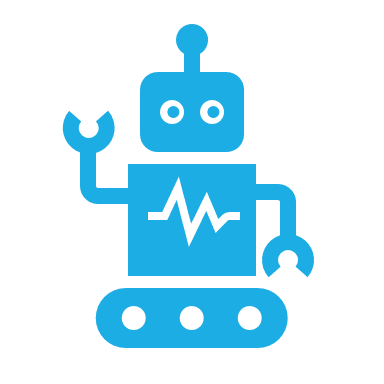 Foundation Model
What is the capital of France?
What is the capital of France?
The capital of France is Paris.
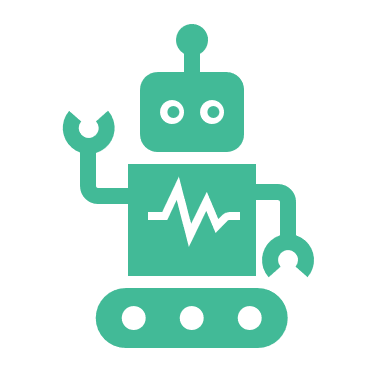 New Model
What is the capital of France?
The capital of France is Paris.
What questions can LLMs
answer or reason about?
What are the top 3 products by gross income of my company?
What is the travel reimbursement policy for conference invitees in X?
As this information wasn’t part of the
training data, LLMs are unlikely to answer.
How do you get LLMs to reason beyond their training data?
Fine Tune Over Private Data
Retrieval Augmented Generation
Expensive!
Not fool-proof.
Needs to repeat as data continues to pile up.
Trust issues.
Much less Expensive!
Higher chance of grounding (but…)
Can work with latest data without substantial work.
Can provide information sources, thus building trust.
Retrieval Augmented Generation
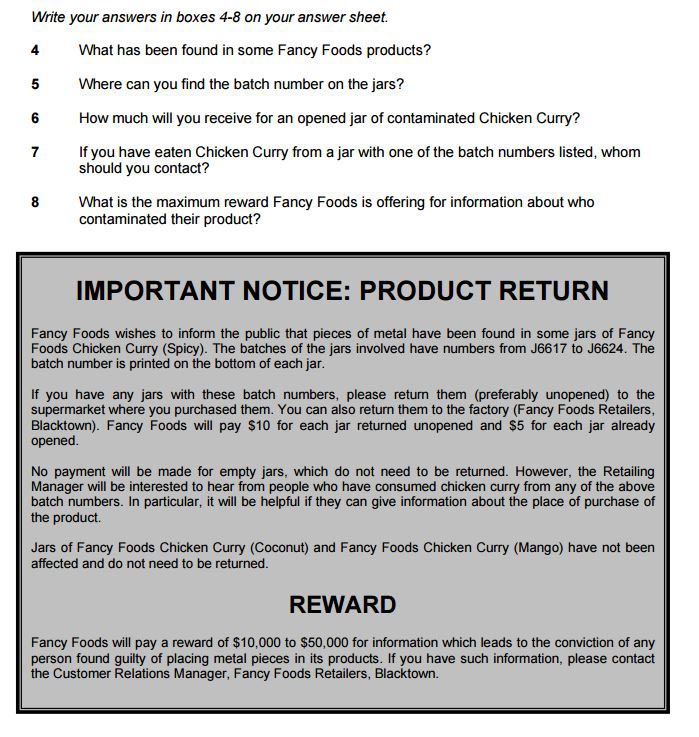 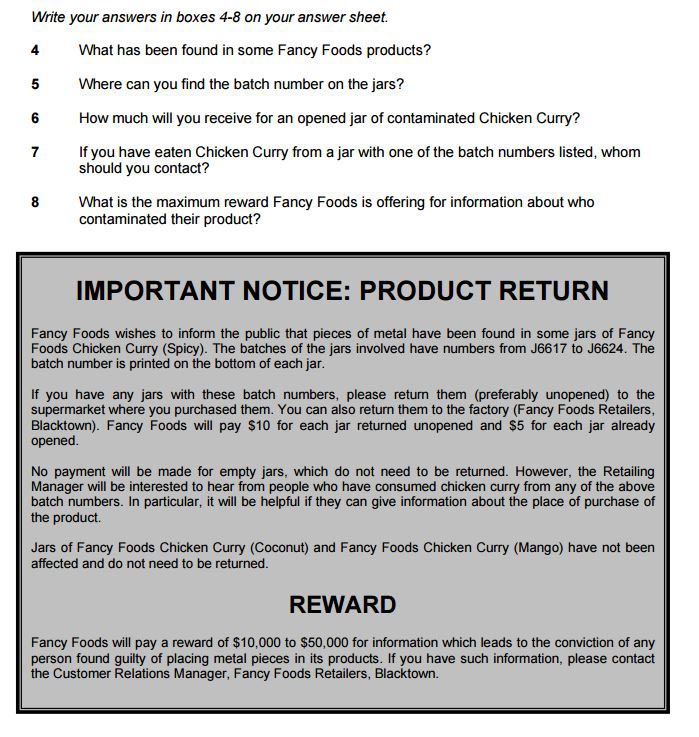 Source: Cambridge English IELTS Past Papers
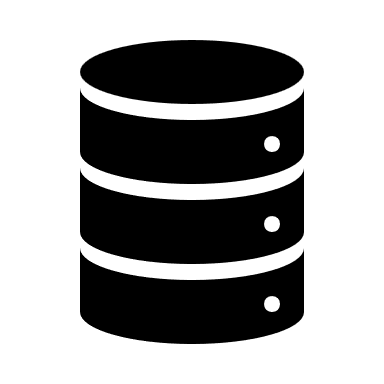 <Augmented Context>
(Reference Material)







<Your Question>
<Your Question>
Private Source 1
Retrieval
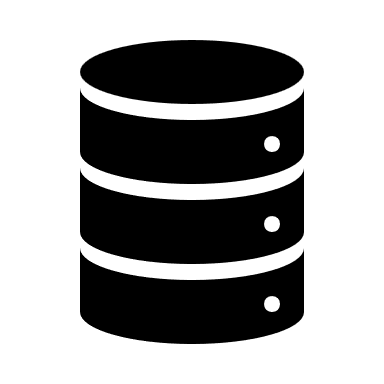 Of material relevant to the question
Private Source 2
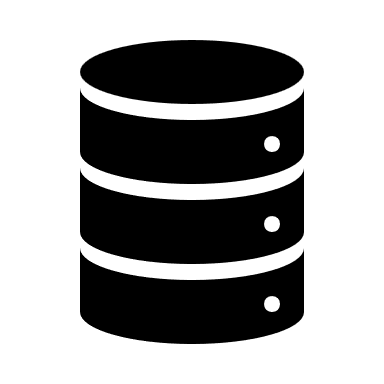 Private Source 3
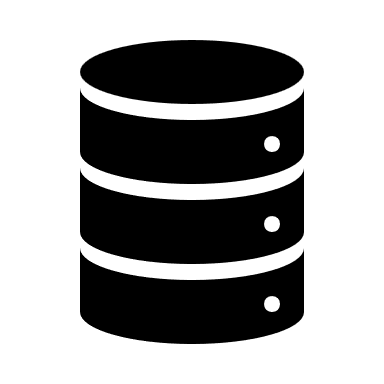 Final Answer…
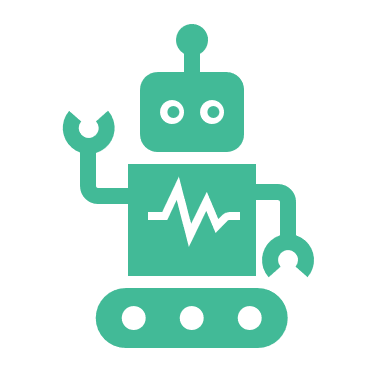 …
Generation
IMPLEMENTING A RAG WORKFLOW – Preparing The Data
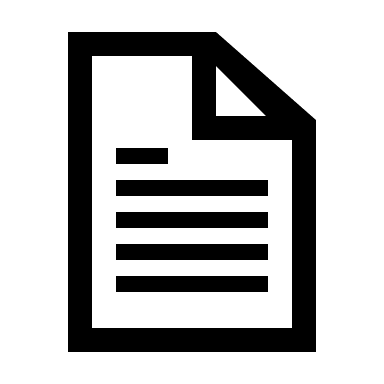 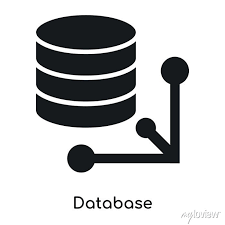 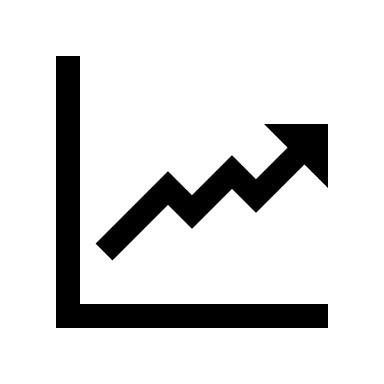 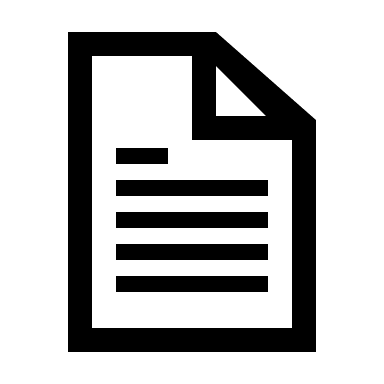 Parse, Clean, and
Chunk
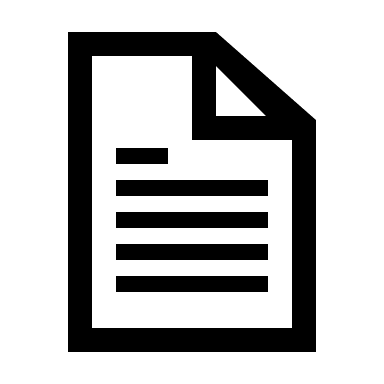 Vector Database
Embed
Source Documents
What is Chunking?
Chunking = breaking text into smaller pieces
Chunk = text + metadata of text

Why Chunking?
To honour the context window size (limits and costs)
To make embeddings more accurate.
A note on Embedding
The entire chunk is embedded i.e. converted into a vector.
Special models are used for this which pay attention to the meaning of a text fragment (and not just a word)
Choosing an embedding is a critical step.
What are Vector Databases?
These are store houses designed for efficient storage and retrieval of vectors (embeddings).
They store typically
Embedding
Original text
Metadata
The RAG Pipeline
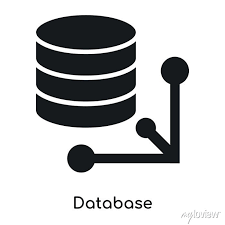 Retrieval / Search
Vector Database
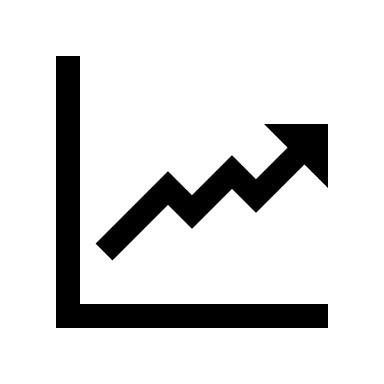 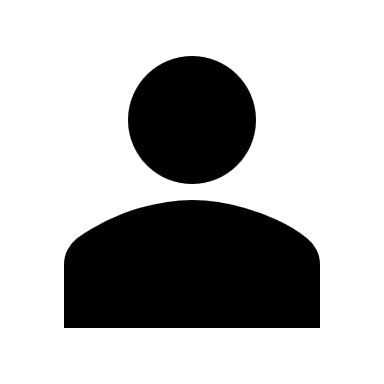 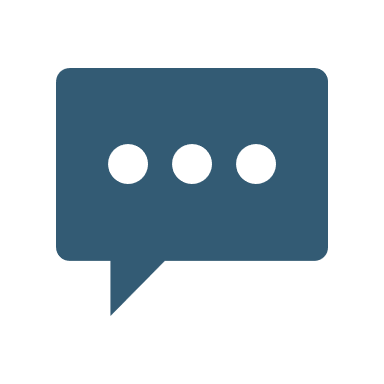 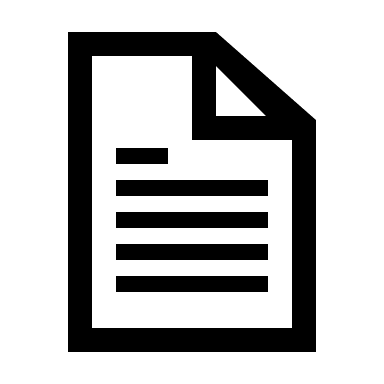 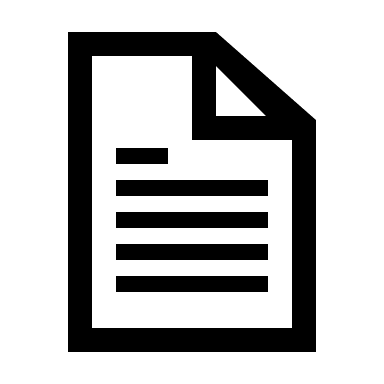 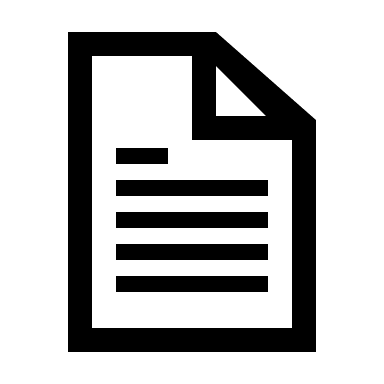 Query
Vectorize
Retrieved Chunks
Final Generated Response
<system prompt>
<context>

</context>
Query:
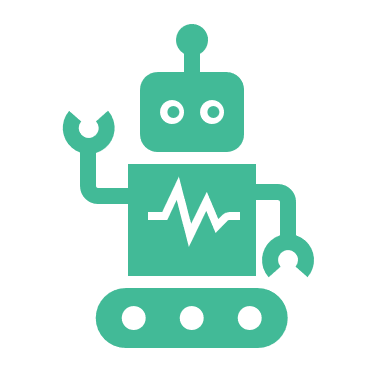 LLM
Prompt post Retrieval and Augmentation
Applications of RAG
The RAG Pipeline
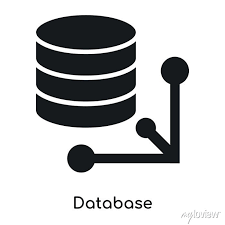 Retrieval / Search
Vector Database
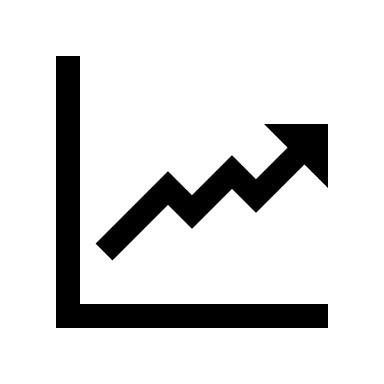 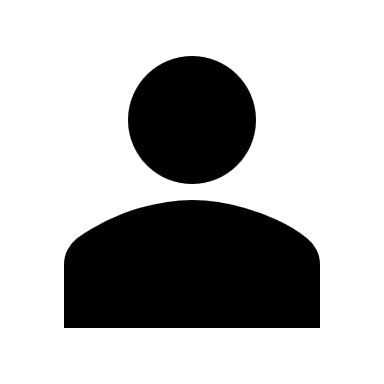 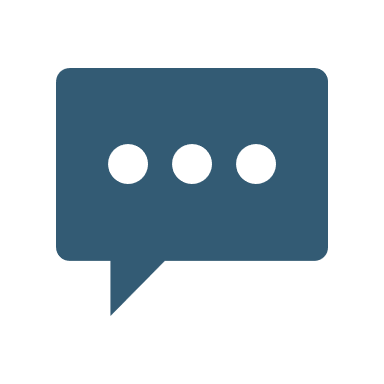 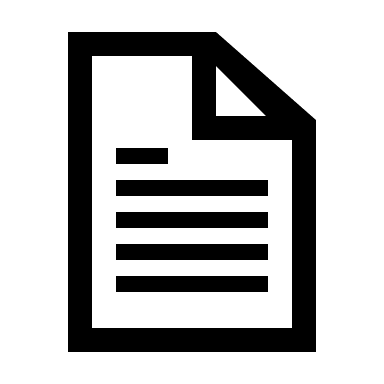 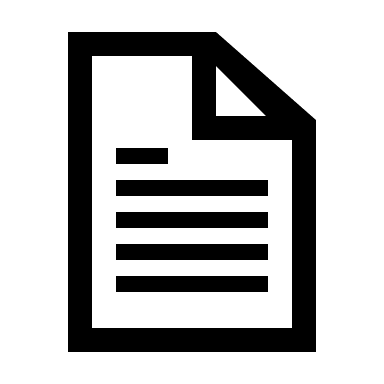 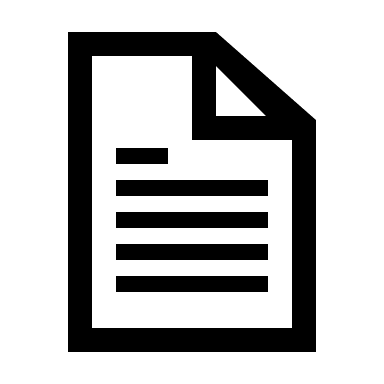 Query
Vectorize
Retrieved Chunks
Final Generated Response
<system prompt>
<context>

</context>
Query:
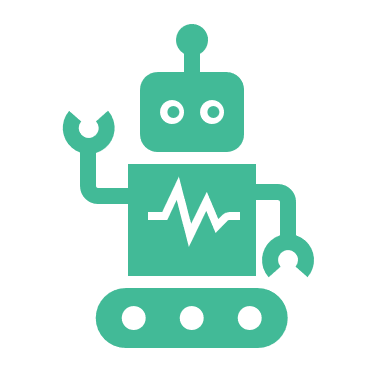 LLM
Prompt post Retrieval and Augmentation
Challenges of RAG – Summarized
Measuring RAG System Performance
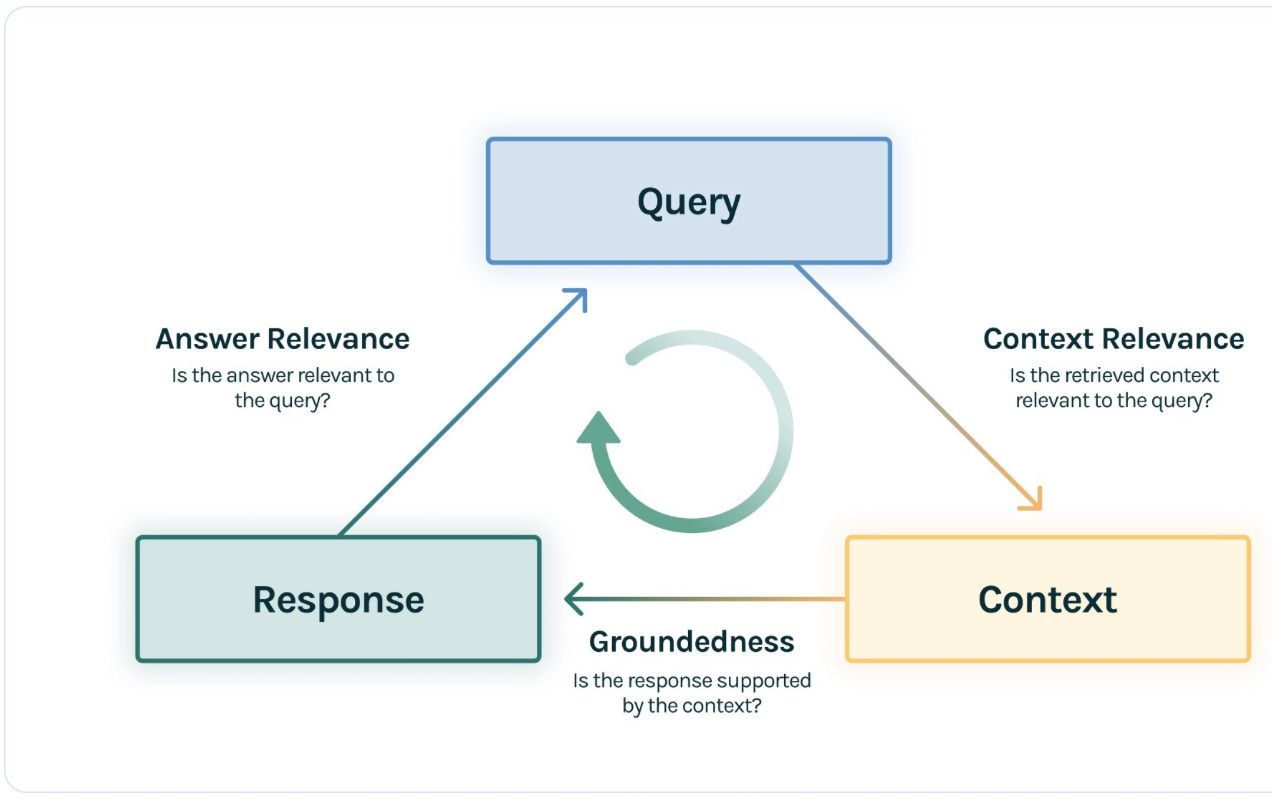 Ground Truth Answer
Credit: TruLens
The Recent Present / Future of RAG
Multi-Modal and Agentic RAG
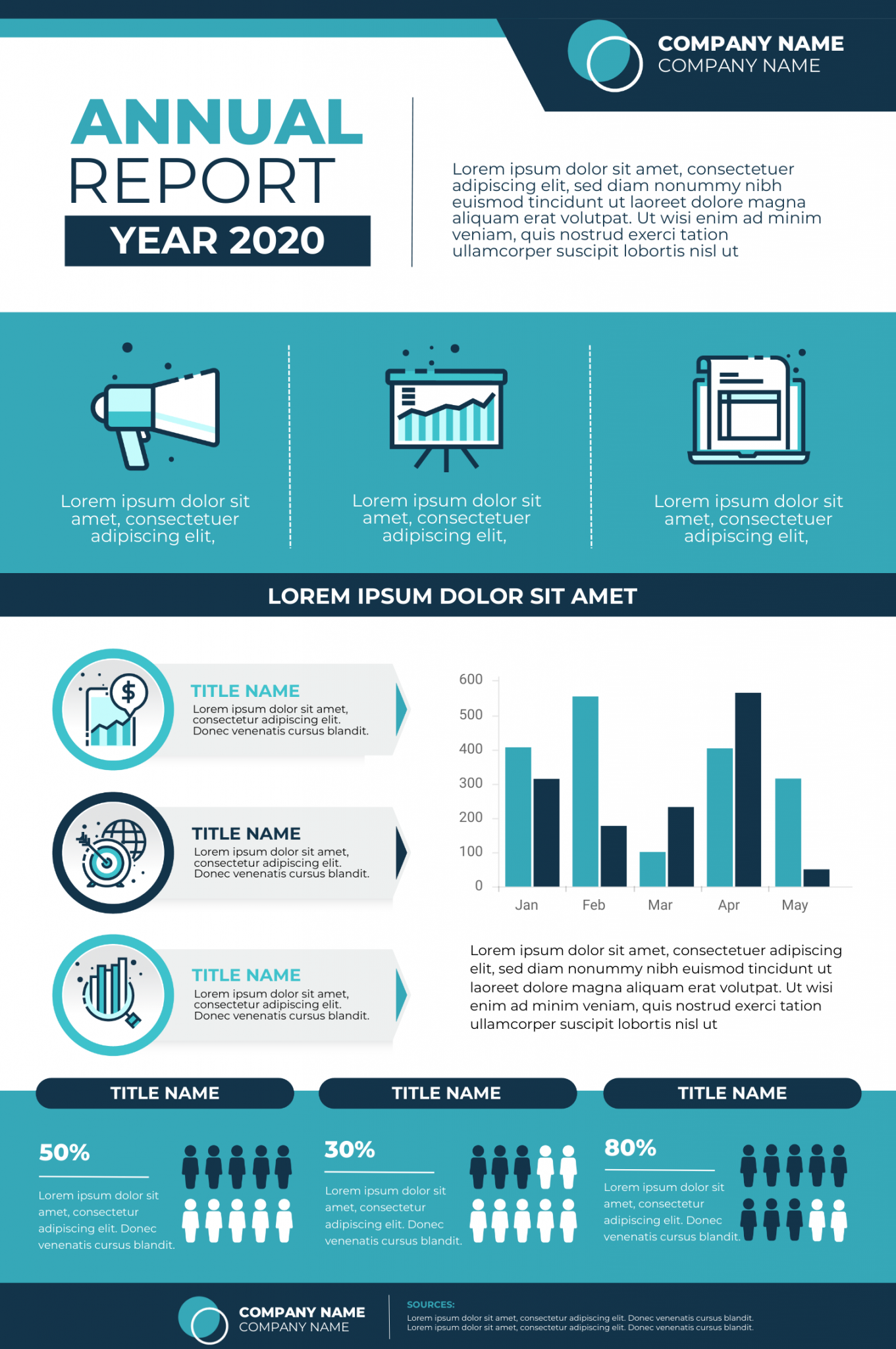 Multi-Modal RAG
What are the key highlights of 2020?
What is the projected growth in 2021?
What has the trend been in the past 3 years?
…
To answer the above questions, we cannot just use an LLM. We need something that can combine information from

Language
Image
(Audio / Video)
Two Ingredients of Multi-Modal RAG
Multi-modal Large Model
Multi-modal RAG Pipeline
These are trained on large datasets containing data from multiple modalities – text, images, audio, and/or video.

The model then learns patterns across modalities and can reason across them.
The embedding layer is replaced by one which
Creates individual embeddings for each modality
And aligns them in a common space.
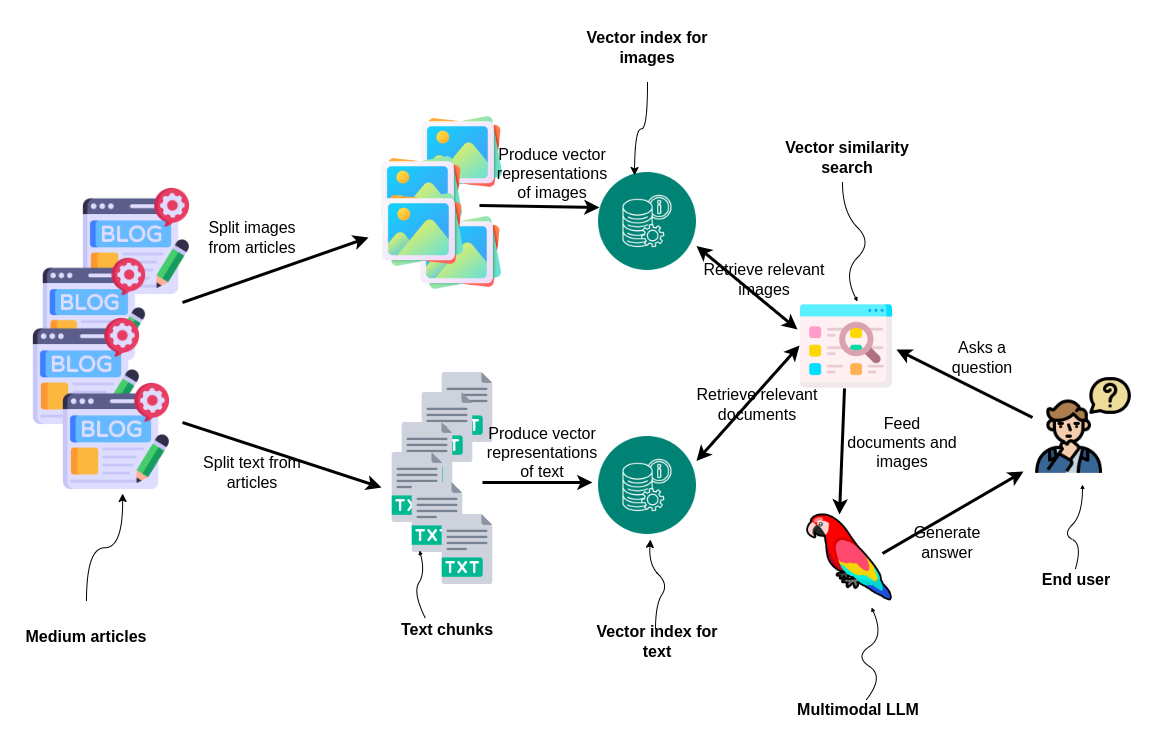 Image Credit: LlamaIndex
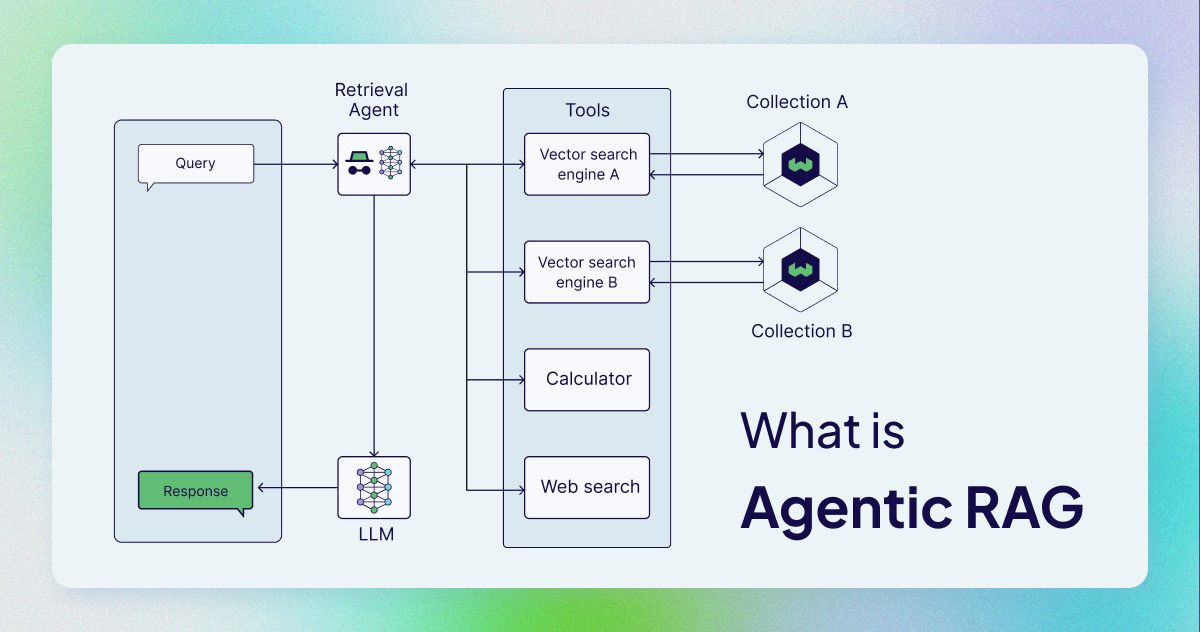 Credit: Weaviate
Thank You!